Weightlifting
7th period
Coach owens
Erin Owens
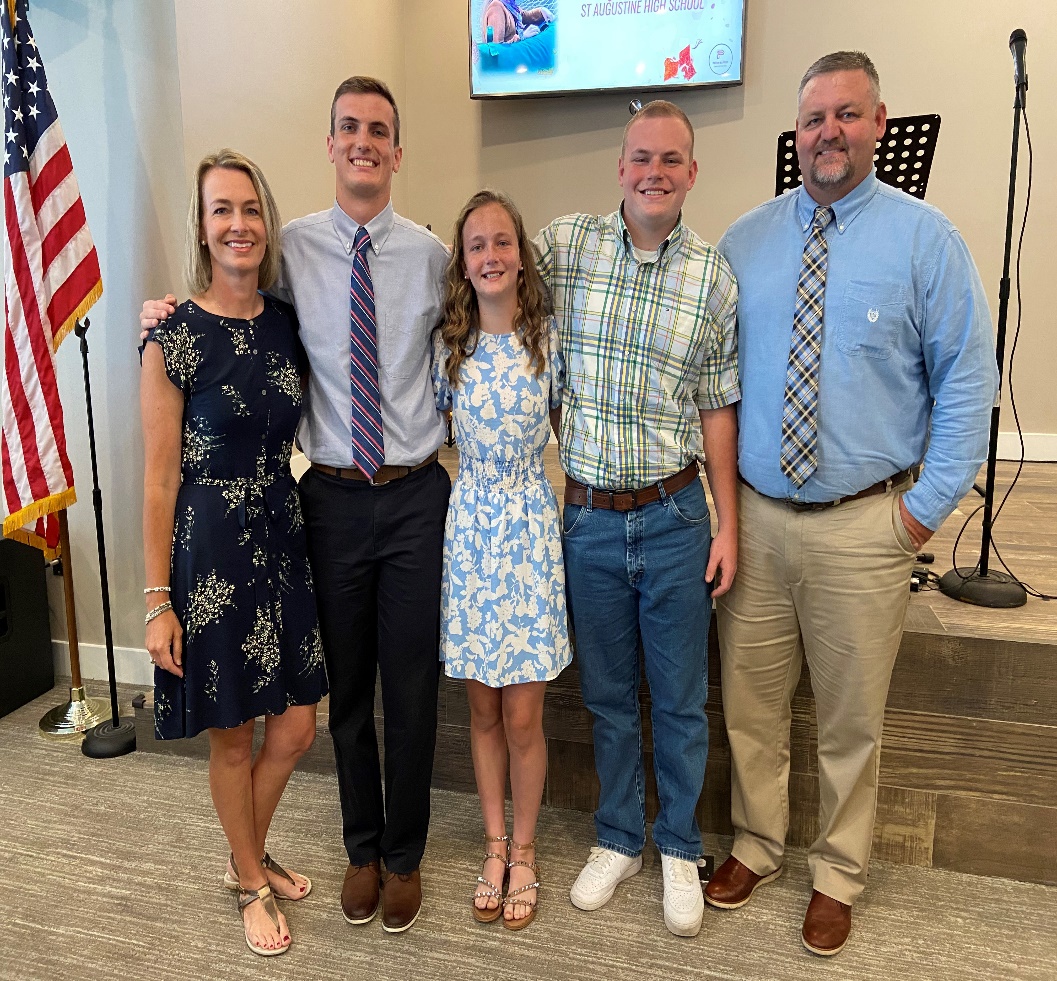 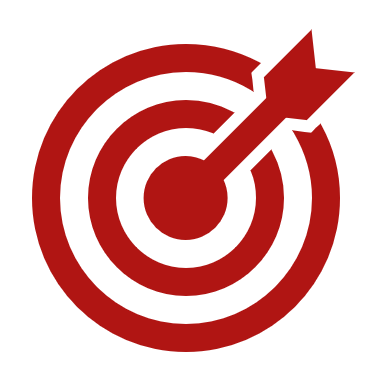 Purpose:
This course is designed to give students the opportunity to learn weight training/lifting concepts and techniques used for obtaining optimal physical fitness, while learning God’s principles for healthy living.
Expectations
Students will lift 4 days a week 
1 day for fitness and team building.  
Students are expected to display Christ-like conduct.  This includes having a good attitude, treating others with respect, and following class and school rules.
Materials
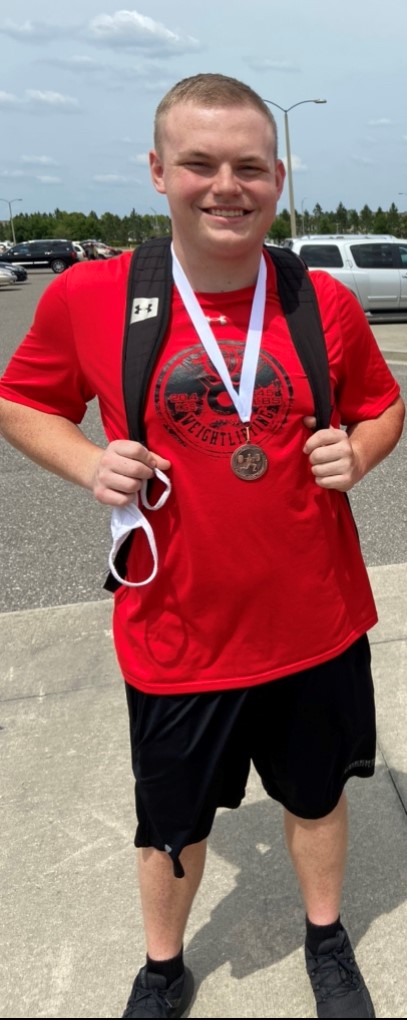 Grading
50%- Dressing out
50%- Participation
Grades taken daily, entered weekly
Absences
•If a student has more than 10 excused absences, there may be written assignments to complete
•It will be the student’s responsibility to communicate with the teacher upon returning to school 
•Please refer the CCA handbook regarding absences
Contact Info.
Please contact me at: eowens@ccajax.org

Questions, Concerns, Prayer Requests